Геометрия
7
класс
Тема:
             
Виды углов: прямой, острый и тупой углы. Биссектриса.
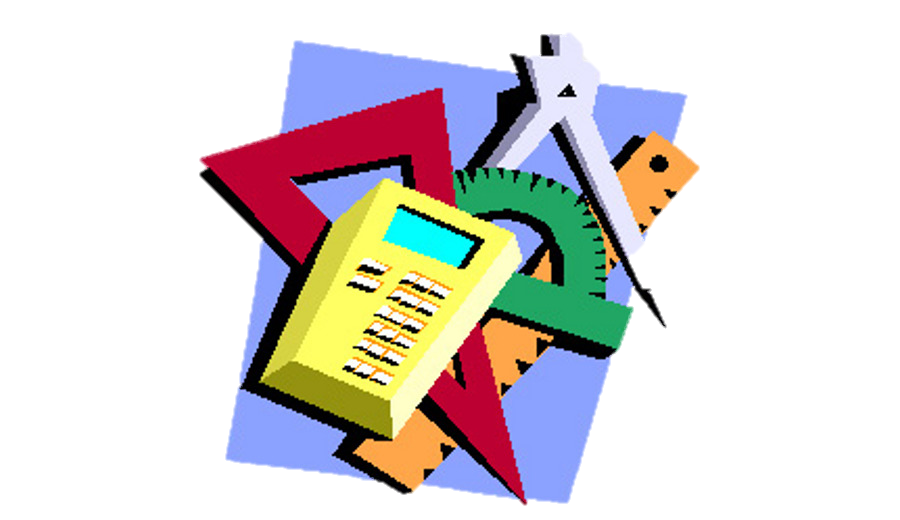 Яшнабадский район. Школа № 161.
Учитель математики Наралиева Ш.Ш.
План урока:
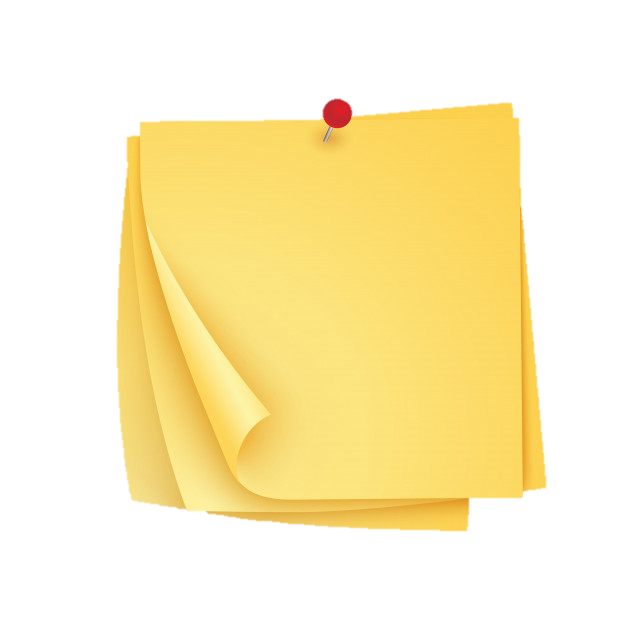 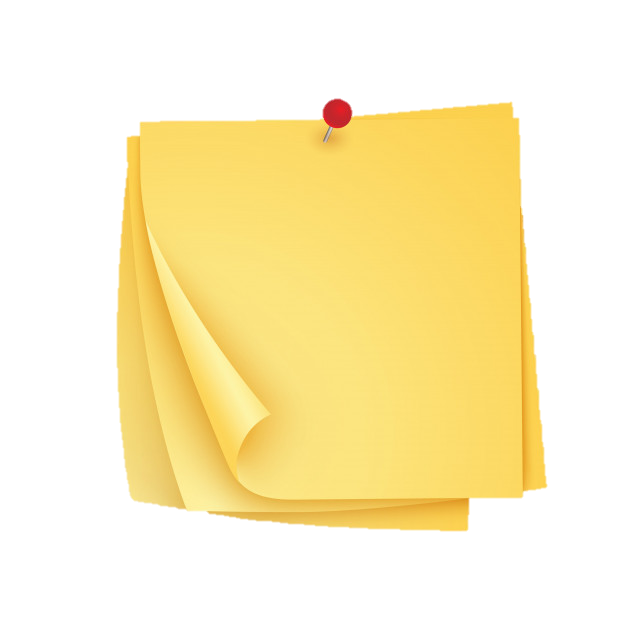 Повторение
 пройденного
Виды  
углов. Биссектриса
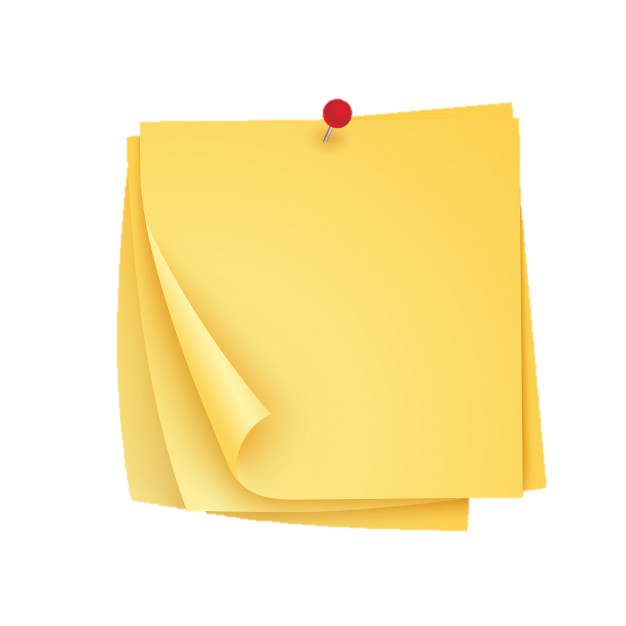 Решение
 задач
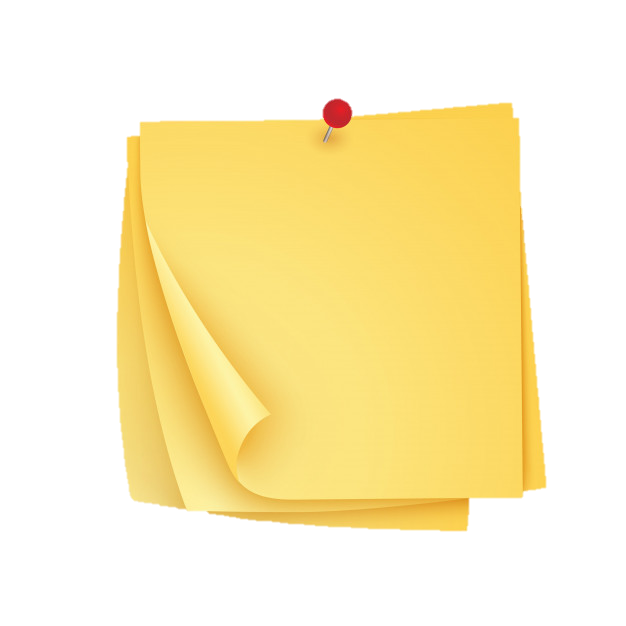 Задания 
для 
закрепления
Тесты:
1) Что такое угол?
А) Угол это фигура, состоящая 
из точки и двух отрезков, исходящих из неё.
В) Угол это фигура, состоящая 
из точки и двух лучей, исходящих из неё.
С) Угол это фигура, состоящая 
из двух точек и прямой.
D) Угол это фигура, состоящая 
из двух точек и двух отрезков.
Тесты:
2) Какое имя можно дать этому 
углу?
А
В
O
∠A
D)
С)
В)
∠ABО
∠AOB
∠ОBА
А)
Тесты:
3) Чему равна градусная мера развёрнутого угла?
800
100
D)
С)
1800
В)
1000
А)
Тесты:
секунд
минут
А)
С)
минут
D)
минут
В)
Тесты:
5) Чему равна градусная мера угла между стрелками часов в 9.00
900
600
А)
С)
800
1500
D)
В)
Тесты:
Ответы:
С
В
1)
2)
3)
4)
D
5)
А
В
Задача
СОВ
AOC = 72°,
СОВ = 37°
AOВ =
AOВ = ?°
AOC  -
AOВ = 72° - 37° = 35°
Дано:
Найти:
O
Решение
А
В
37°
72°
С
Виды углов
-Развёрнутый
-Прямой
-Тупой
-Острый
ВИДЫ УГЛОВ
ОСТРЫЙ УГОЛ –  УГОЛ, ГРАДУСНАЯ МЕРА КОТОРОГО МЕНЬШЕ 90°
ПРЯМОЙ УГОЛ –  УГОЛ, ГРАДУСНАЯ МЕРА КОТОРОГО РАВНА 90°
ТУПОЙ УГОЛ –  УГОЛ, ГРАДУСНАЯ МЕРА КОТОРОГО БОЛЬШЕ 90°,НО МЕНЬШЕ 180°
А
100
80
110
70
120
90
60
130
100
80
50
110
70
140
60
120
40
50
130
150
40
30
140
30
160
150
20
160
20
170
10
170
10
0
180
180
0
О
В
АОВ = 600
Острый угол
600
100
80
110
70
120
90
60
130
100
80
50
110
70
140
60
120
40
50
130
150
40
30
140
30
160
150
20
160
20
170
10
170
10
0
180
180
0
АОВ = 900
Прямой угол
А
О
В
100
80
110
70
120
90
М
60
130
100
80
50
110
70
140
60
120
40
50
130
150
40
30
140
30
160
150
20
160
20
170
10
170
10
0
180
180
0
MPD = 1200
Р
D
Тупой угол
А
В
М
Биссектриса угла
О
АВО = МВО
Луч
Выходит из вершины угла
Проходит между его сторонами
Делит угол пополам
Луч, исходящий из вершины угла и делящий его на два равных угла, называется биссектрисой угла.
А
O
Луч ВО – биссектриса угла АВМ
В
М
АВО  = ОВМ
100
80
110
70
120
90
60
130
100
80
50
110
70
140
60
120
40
50
130
150
40
30
140
30
160
150
20
160
20
170
10
170
10
0
180
180
0
0       1        2       3         4        5         6        7        8         9       10      11      12       13      14      15      16      17
IIIIIIIIIIIIIIIIIIIIIIIIIIIIIIIIIIIIIIIIIIIIIIIIIIIIIIIIIIIIIIIIIIIIIIIIIIIIIIIIIIIIIIIIIIIIIIIIIIIIIIIIIIIIIIIIIIIIIIIIIIIIIIIIIIIIIIIIIIIIIIIIIIIIIIIIIIIIIIIIIIIIIIIIIII
АOB = 700
А
Б и с с е к т р и с а
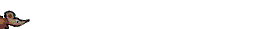 О
В
[Speaker Notes: №1627.  Математика 5 класс. Н.Я.Виленкин.]
100
80
110
70
120
90
60
130
100
80
50
110
70
140
60
120
40
50
130
150
40
30
140
30
160
150
20
160
20
170
10
170
10
0
180
180
0
0       1        2       3         4        5         6        7        8         9       10      11      12       13      14      15      16      17
IIIIIIIIIIIIIIIIIIIIIIIIIIIIIIIIIIIIIIIIIIIIIIIIIIIIIIIIIIIIIIIIIIIIIIIIIIIIIIIIIIIIIIIIIIIIIIIIIIIIIIIIIIIIIIIIIIIIIIIIIIIIIIIIIIIIIIIIIIIIIIIIIIIIIIIIIIIIIIIIIIIIIIIIIII
АОВ = 900
Задание из учебника
5. Какой угол образует биссектриса 
прямого угла с его сторонами?
А
С
Б и с с е к т р и с а
В
О
[Speaker Notes: №1629.  Математика 5 класс. Н.Я.Виленкин.]
100
80
110
70
120
90
60
130
100
80
50
110
70
140
60
120
40
50
130
150
40
30
140
30
160
150
20
160
20
170
10
170
10
0
180
180
0
Задание из учебника
№ 10. На сколько градусов повернётся часовая стрелка
 за: а) 1 час;
 б) 6 часов;
 в) 2 минуты?
12
1
11
300
10
2
3
9
Ответ: за 1 час
повернётся
на 300, за 6 часов-на 1800,
за 2 минуты-на 10
4
8
5
7
6
[Speaker Notes: №1627.  Математика 5 класс. Н.Я.Виленкин.]
Определите  виды  углов с помощью чертёжного угольника.
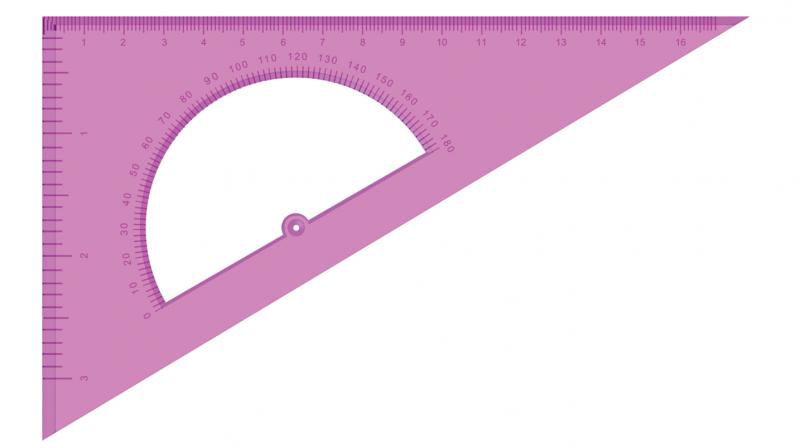 С
Прямым углом называют половину развернутого угла.
А
О
В
Задача
Е
На рисунке угол АОD прямой , 
∠АОВ = ∠ВОС = ∠COD.  
Найдите угол, образованный биссектрисами углов  АОВ и COD
А
В
С
15°
30°
∠АОD=90°⇒∠АОВ =∠ВОС =∠COD= 
=90°:3 =30°
К
15°
О
D
∠ЕОК =∠ЕОВ +∠ВOС+∠COК
Так как ОЕ биссектриса ∠АОВ, ∠ЕОВ =30°:2=15°
⇒ ∠ЕОК=15°+ 30°+15°= 60°
∠СОК=30°:2=15°
Задание из учебника
№ 6. Сколько на рисунке 4: а) острых; б) тупых; 
в) прямых; г) развернутых углов?.
8
а) острыe:
C
В
D
∠AOB, ∠BOC, ∠COD, ∠DOE
∠EOF, ∠FOG, ∠GOH, ∠HOA
8
б) тупые:
А
Е
∠AOD, ∠BOE, ∠COF, ∠DOG
∠EOH, ∠FOA, ∠GOB, ∠HOC
O
8
в) прямые:
∠AOC, ∠ BOD, ∠COE, ∠DOF
 ∠EOG, ∠FOH, ∠GOA, ∠HOB
H
F
G
4
г) развернутые:
∠AOE, ∠BOF, ∠COG, ∠DOH
Задание для закрепления
№ 3, 7, 12. 

(стр. 33)
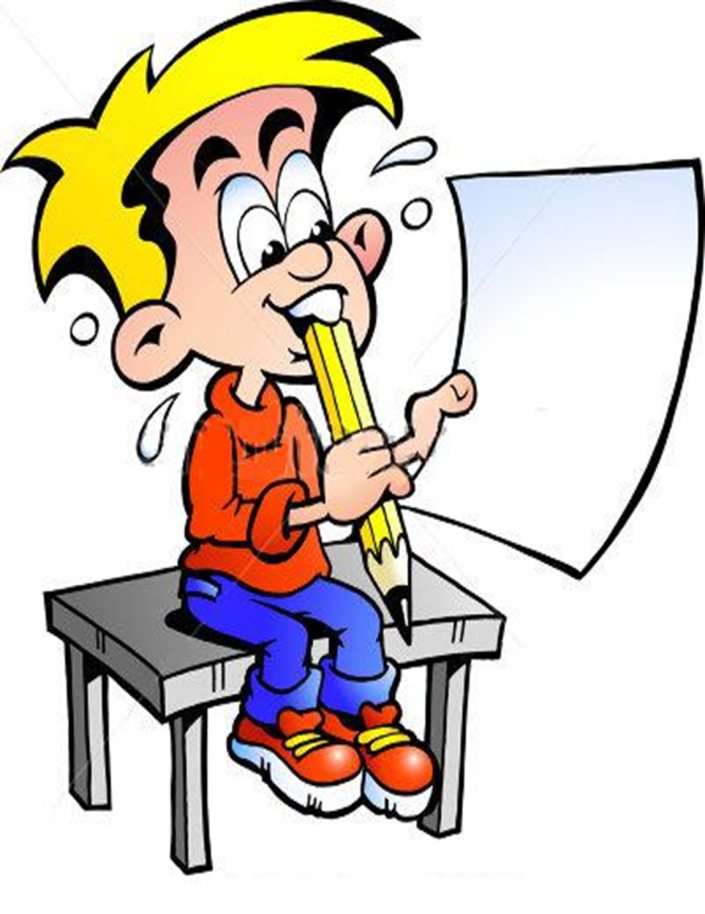 Задача
Дано:
Луч ОС делит угол AOВ на два угла.
∠AOC – на 15° больше  ∠COB.
∠AOВ = 155°,
Найти:
∠AOC = ?°
Решение
O
С
∠AOC – на 15° больше  ∠COB,
  значит  ∠AOC = ∠COB + 15°
A
∠AOB = ∠ AOC + ∠COB = 155°,  тогда
∠COB + ∠COB + 15° = 155°
∠COB + ∠COB = 155° - 15°
B
∠COB + ∠COB = 140°,
∠COB = 70°
∠AOC = 70° + 15° = 85°
Ответ:
∠ AOC = 85°
[Speaker Notes: №49]